The Impact of Project Management
Maximizing Efficiency and Success
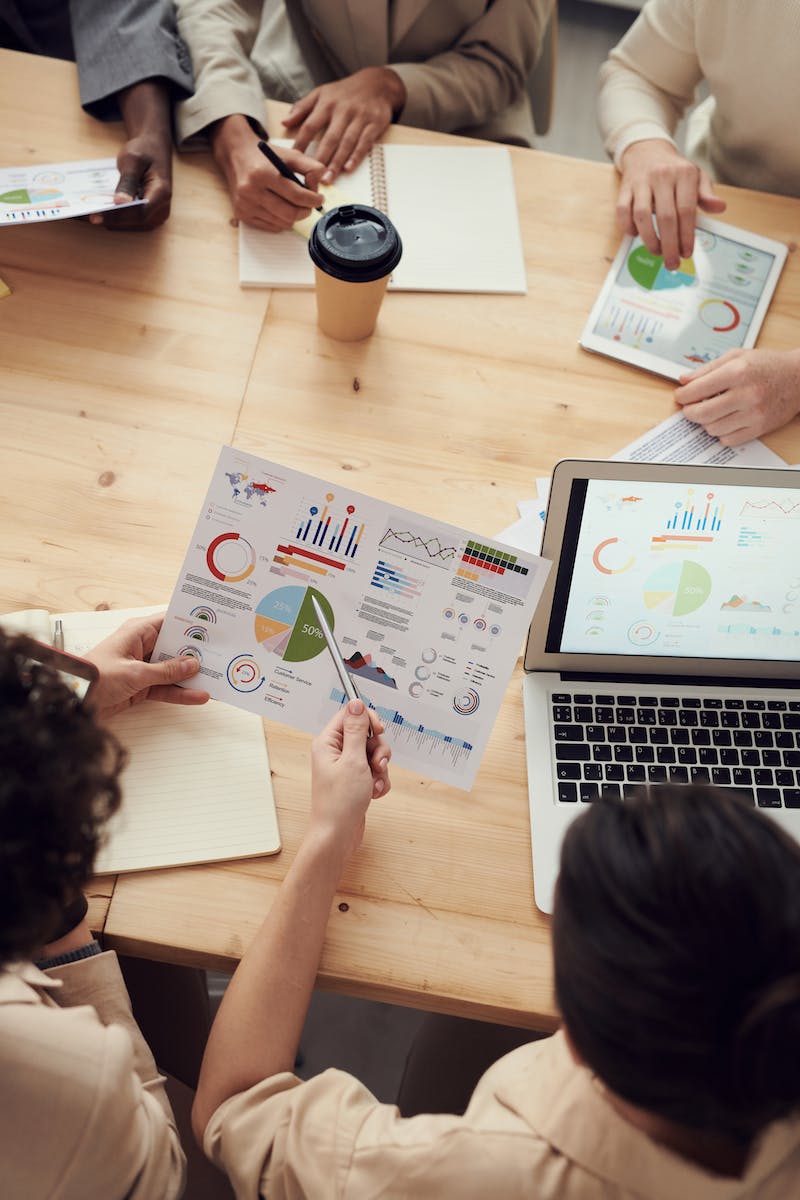 Introduction to Project Management
• Definition and importance of project management
• Key objectives and benefits
• Common project management methodologies
• Role of project managers and team members
Photo by Pexels
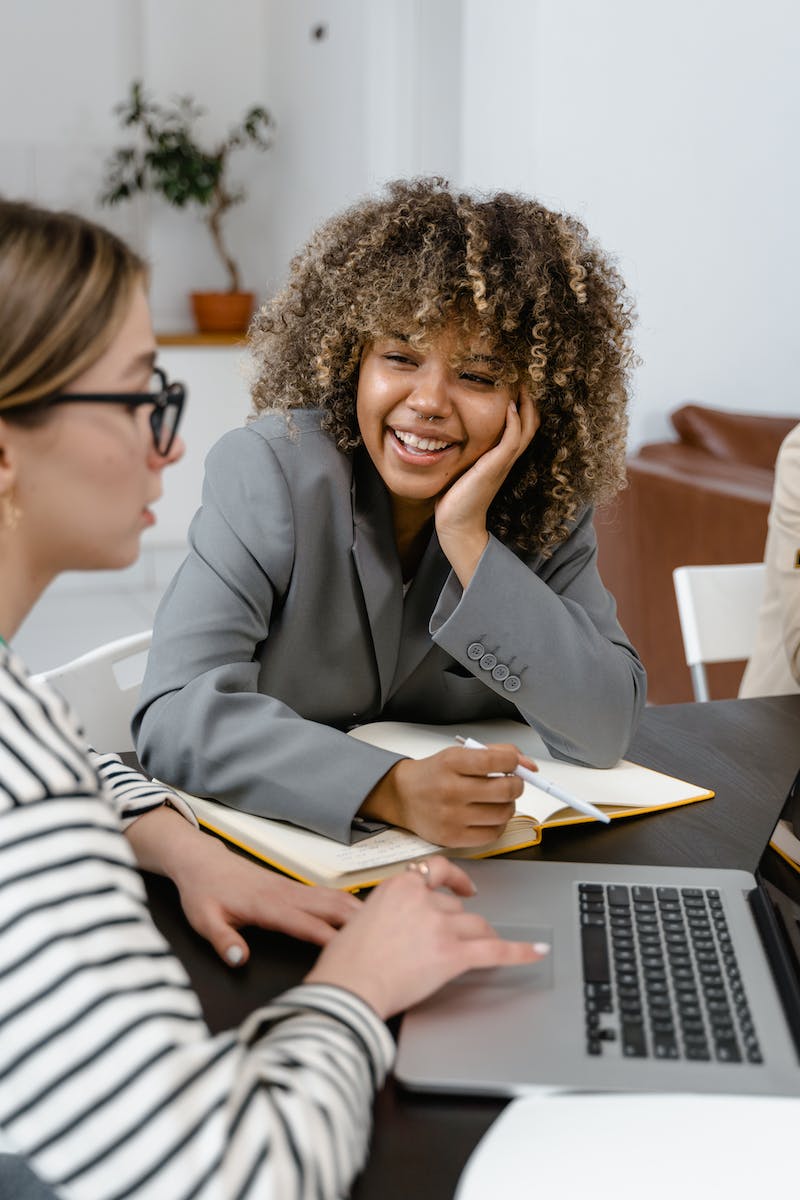 Planning and Scope Management
• Setting project goals and objectives
• Defining project scope and deliverables
• Identifying project stakeholders
• Creating a comprehensive project plan
Photo by Pexels
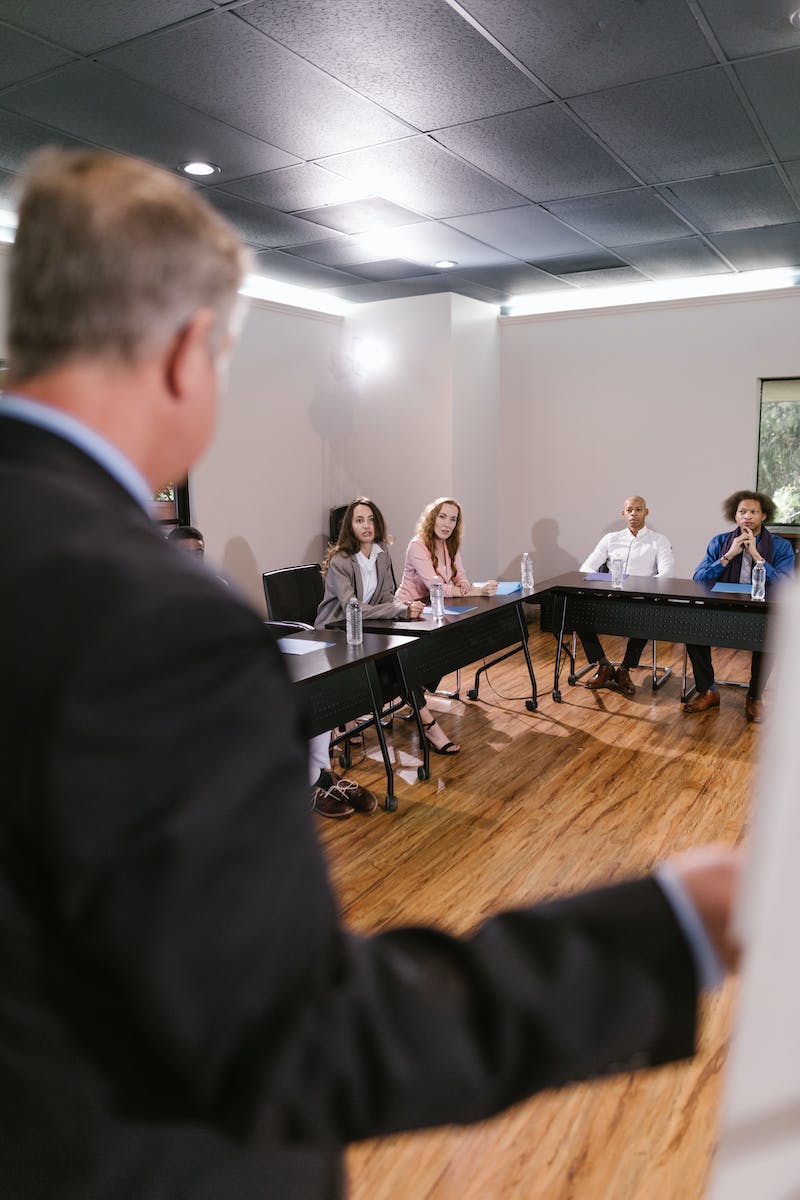 Resource Allocation and Team Management
• Identifying and managing project resources
• Developing a project team
• Assigning roles and responsibilities
• Effective communication and collaboration
Photo by Pexels
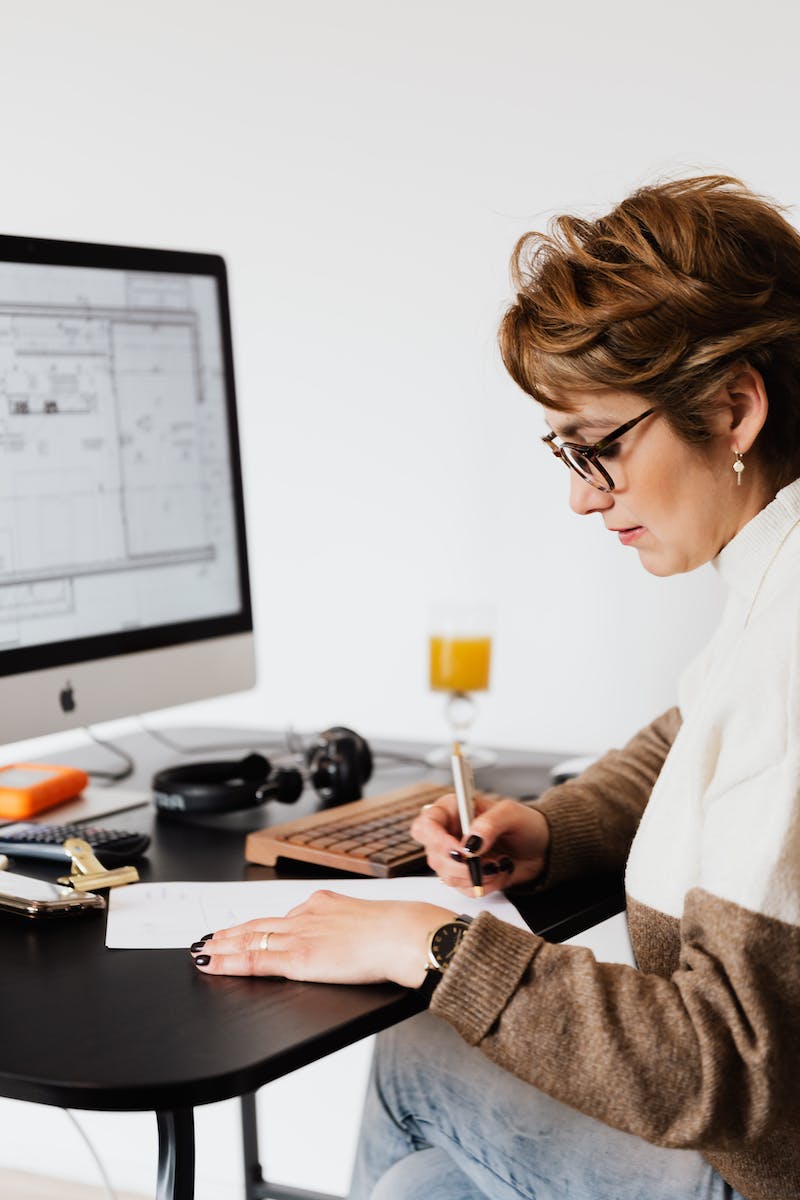 Monitoring and Control
• Implementing project tracking and monitoring systems
• Identifying and mitigating project risks
• Evaluating project progress and performance
• Implementing necessary changes and adjustments
Photo by Pexels
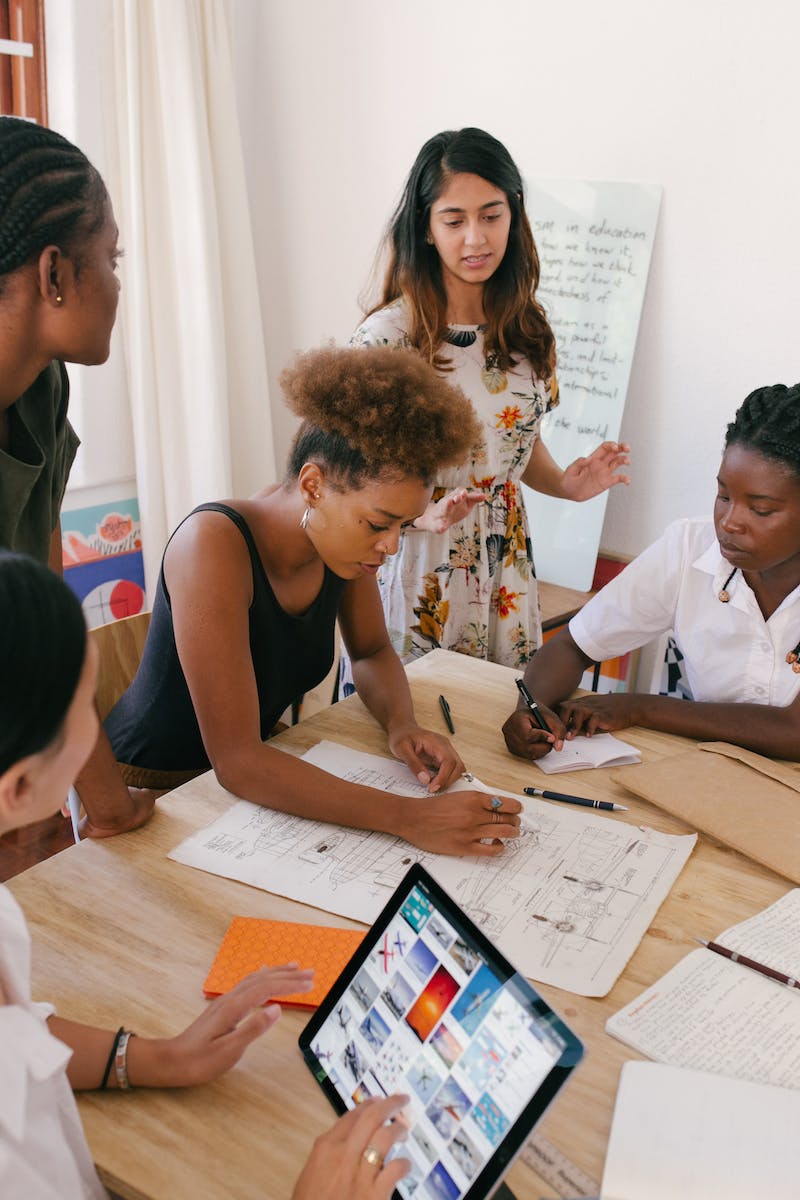 Successful Project Delivery
• Measuring project success criteria
• Ensuring project quality and client satisfaction
• Effective project closure and handover
• Learning from project experiences
Photo by Pexels